20-3
North Africa Today
Egypt
Most populated country

Poor farmers
Limited jobs and resources
Government
Republic influenced by Islamic law
Fewer personal freedoms

Leader of Arab countries
Conflict
Supporters of Islamic government
Violence
Attacks on tourists

Most of people:
Poverty
Literacy issues
Resources
Limited farmland

Delta – cotton

Nile – vegetables and fruit
Economy
Suez Canal - $5 billion a year

Communications

Natural gas

Work in other countries
Cities
Nile Valley and Delta
99%

Cairo – Capital
Poor, polluted
Slums

Overpopulated
Some live in cemeteries and tombs
Rural
Fellahin – own small plots along Nile

Work on large farms owned by powerful families
Maghreb
“West”

Western Libya, Tunisia, Algeria, Morocco
Souks
Souks – Marketplaces

Free port – almost no taxes on goods
Libya
Ruled by a dictator
Acts of violence against Israel
Muammar Gaddafi

Uprising in 2011
Algeria
1990’s – violence between government and Islamic groups

Thousands killed
Tunisia
Most women’s rights in region

Economic ties with Europe
Morocco
Only country in region with little oil

Fertilizer
Nile
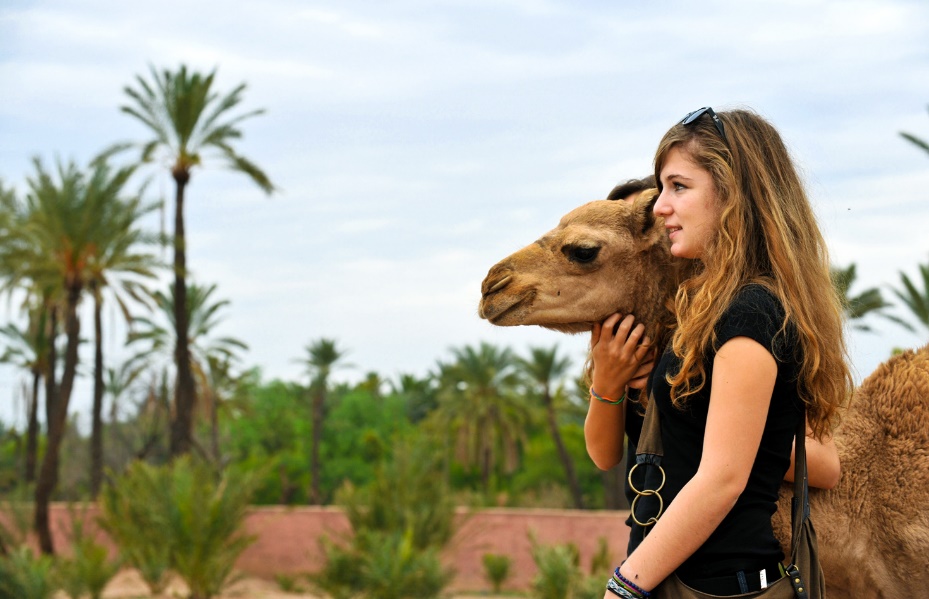